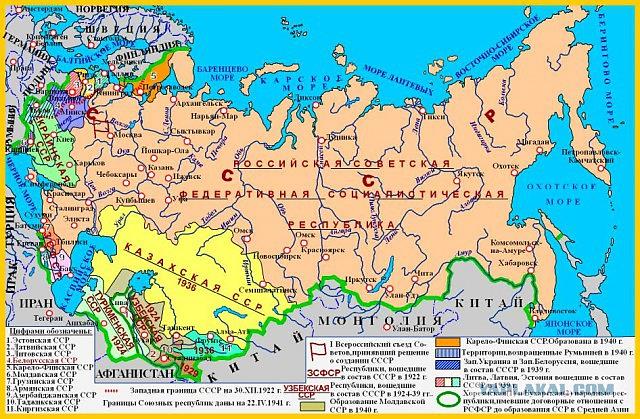 Созданное государство явилось наследником Российской империи. Столицей Советского Союза стала Москва. Власть в стране принадлежала Коммунистической партии (партии большевиков).
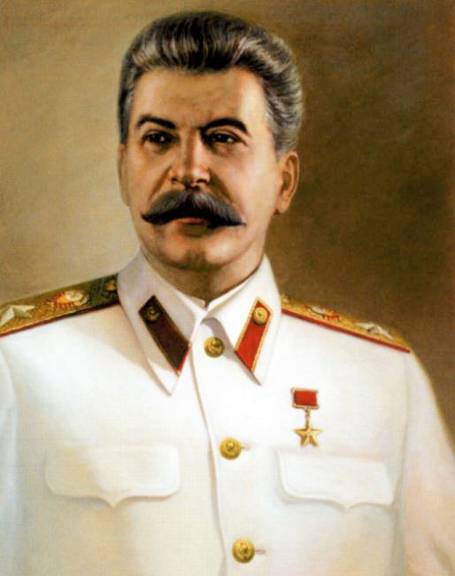 Руководителем государства был Генеральный секретарь Коммунистической партии 
И. В. Сталин
Преобразования в СССР 
в 20-30-е годы ХХ века
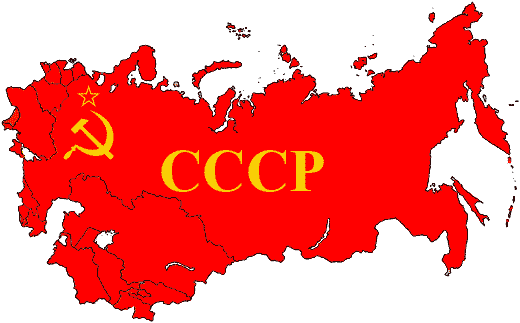 Что изменилось в хозяйстве страны
Что принесла Гражданская война?
Разруха
Голод
Неразвитая промышленность
Неразвитое сельское хозяйство
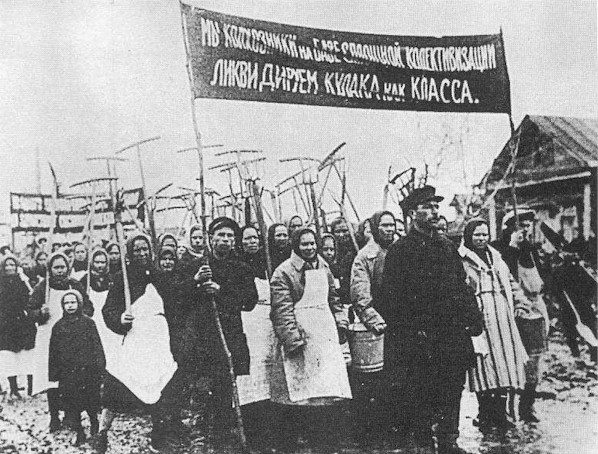 Социалистическое хозяйство
Все заводы, фабрики, предприятия стали собственностью государства.
Крестьянские земли были объединены, и на них были организованы коллективные хозяйства (колхозы).
Жители деревни, вступая в колхоз, должны были отдать зерно, скот, инвентарь в общее пользование.
Построены были металлургические комбинаты, тракторные и автомобильные заводы. Люди работали в три смены. Все жили мечтой о светлом будущем для своих детей.
В 20-30 годах были построены первые гидроэлектростанции – 
   Волховская и Днепрогэс.
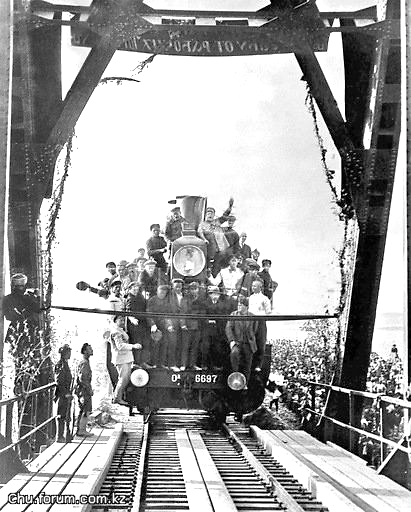 Построена железная дорога – Туркестано-Сибирская
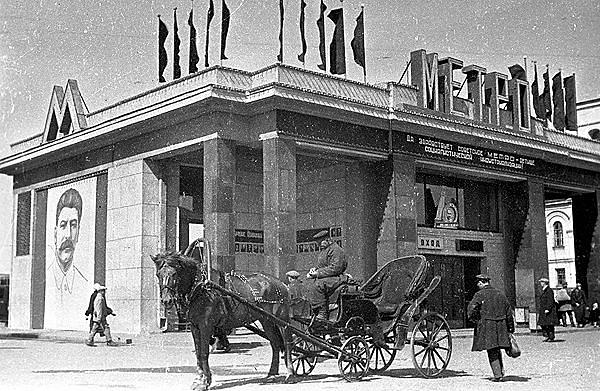 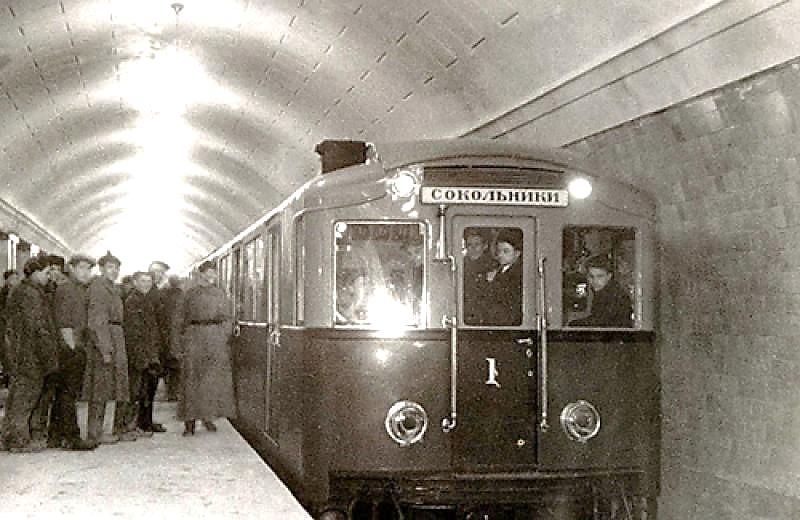 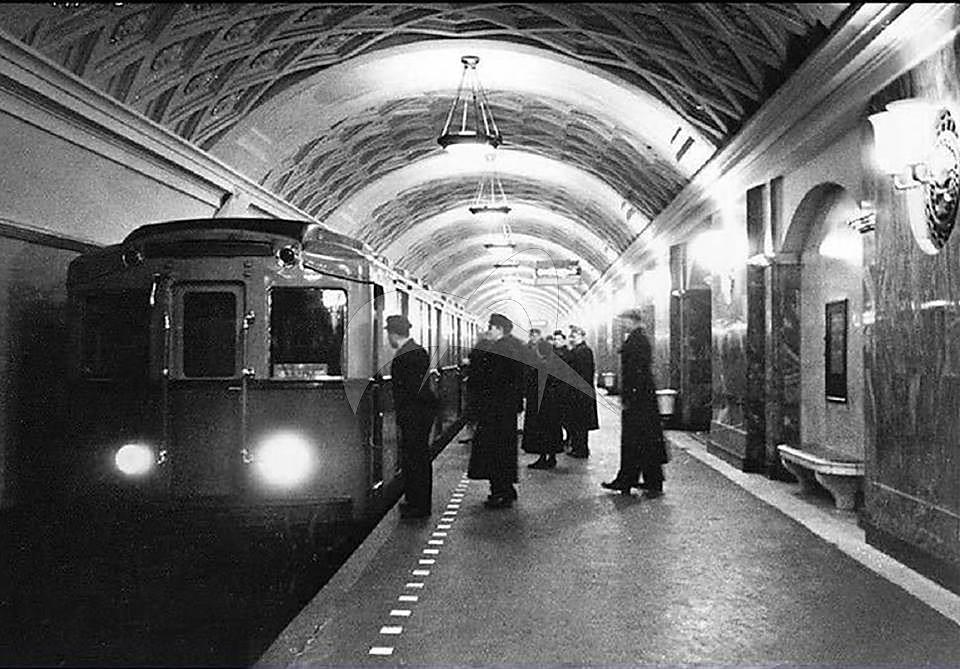 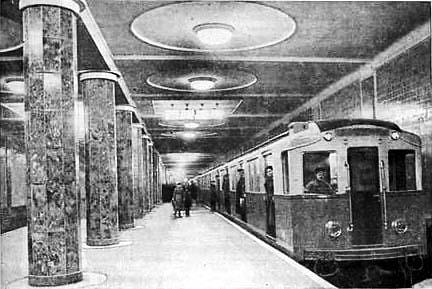 В 1935 году в Москве была запущена первая
 линия метрополитена. Московское метро стало 
одним из замечательных памятников 
советской архитектуры.
Оформление некоторых залов метро 
Рассказывает о событиях истории России.
В Советской стране  началась борьба с неграмотностью.
Образование стало доступно всем.
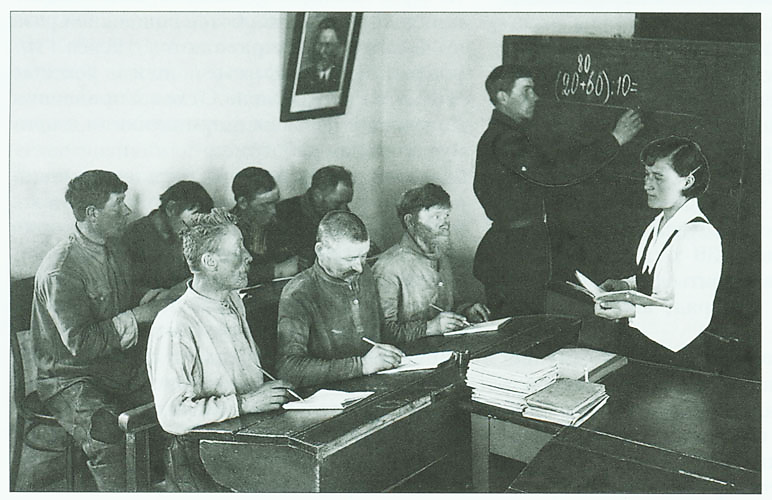 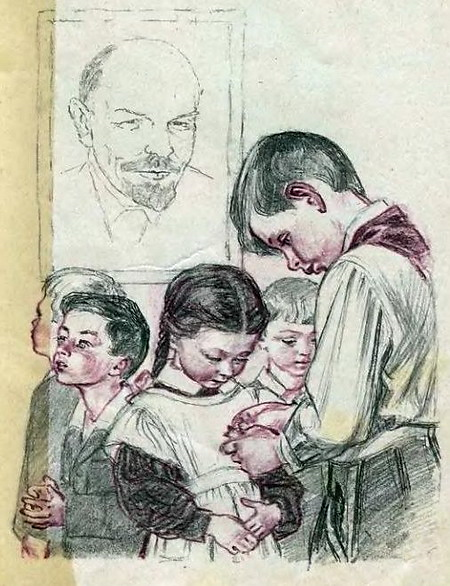 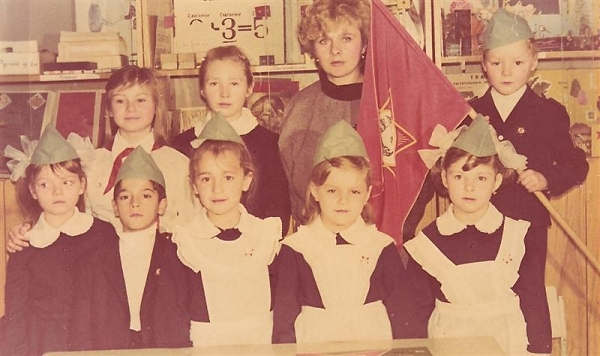 Были образованы организации 
для воспитания учащихся и молодых людей:
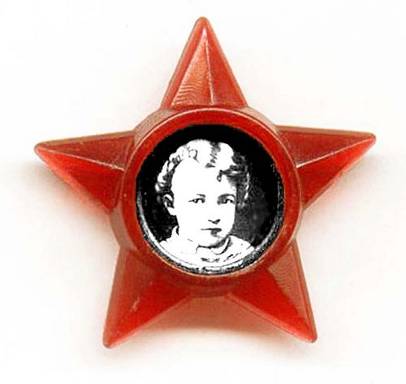 Октябрята (с 7 лет)
Пионеры (с 10 лет)
Комсомольцы (с 14 лет)
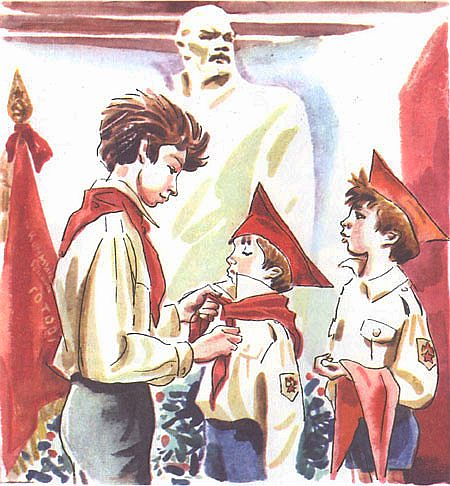 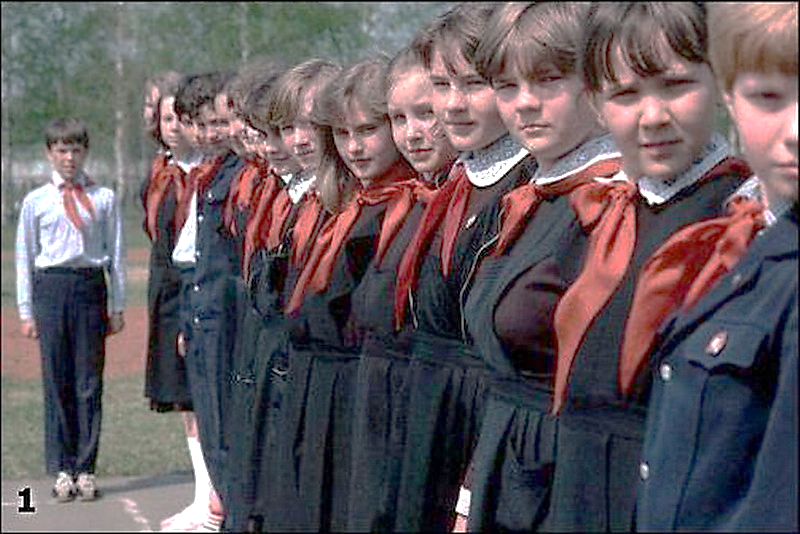 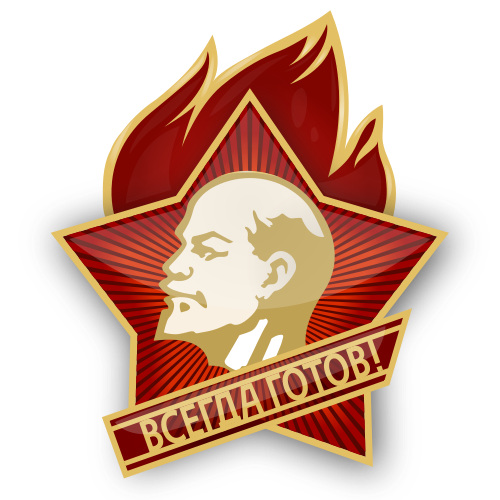 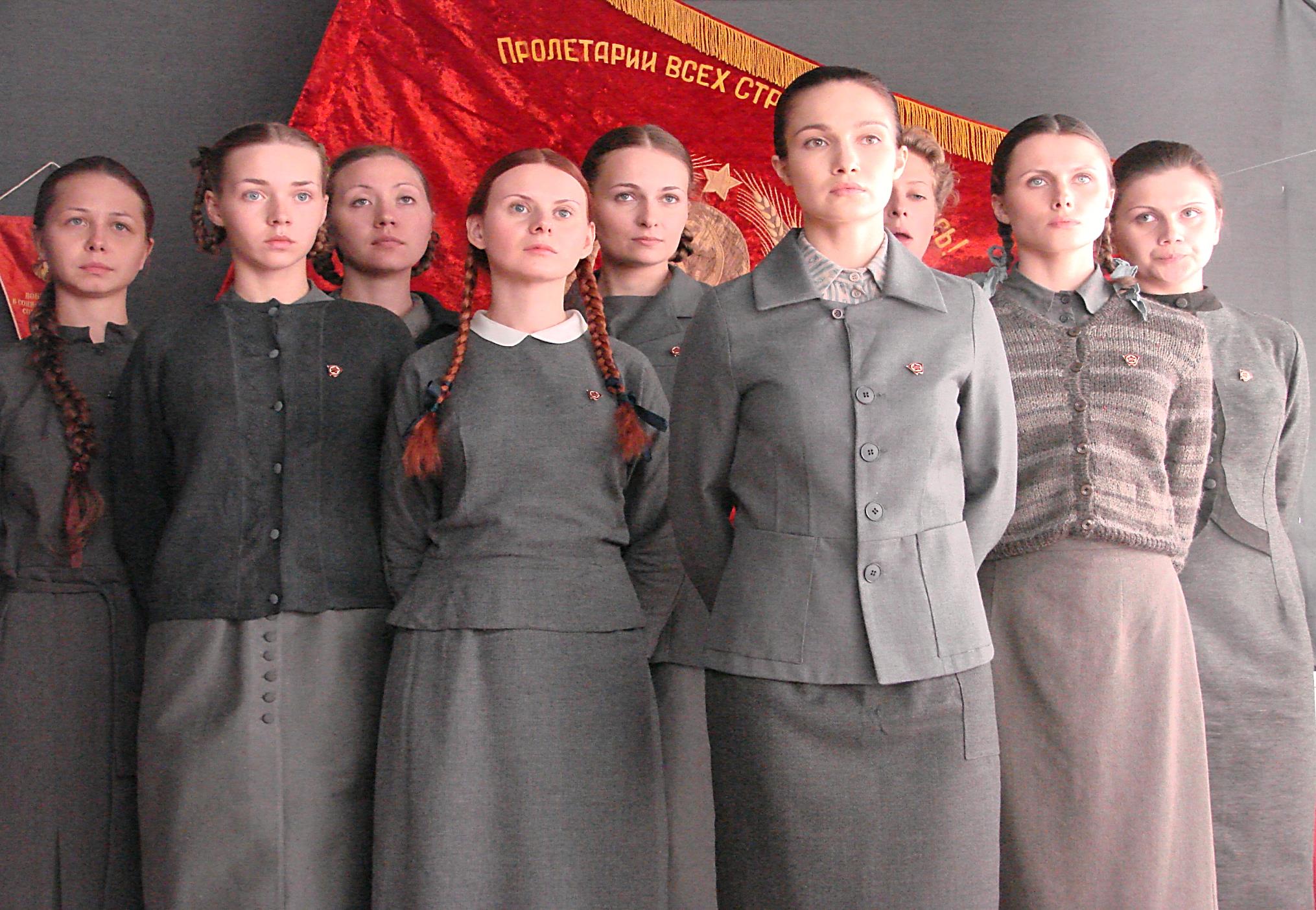 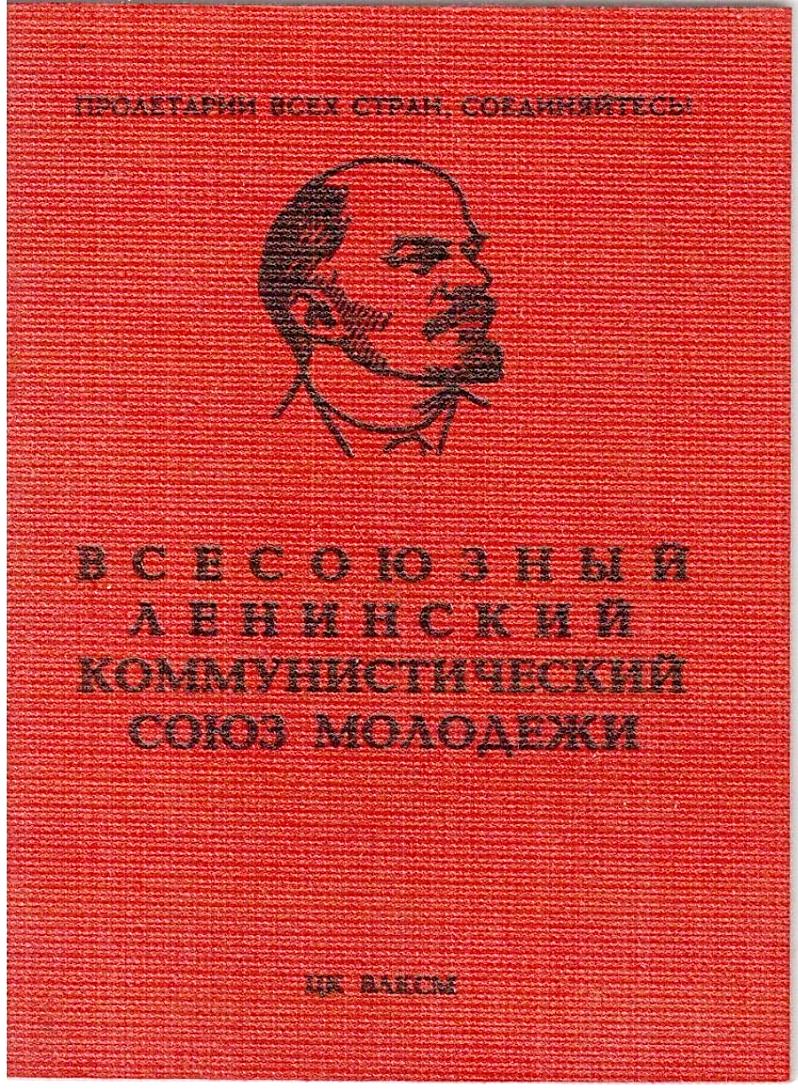 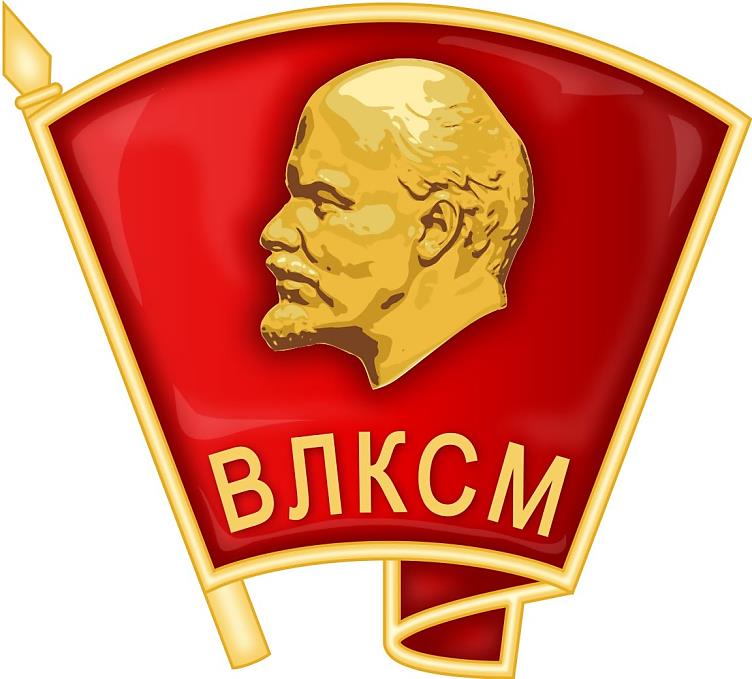 ВДНХ
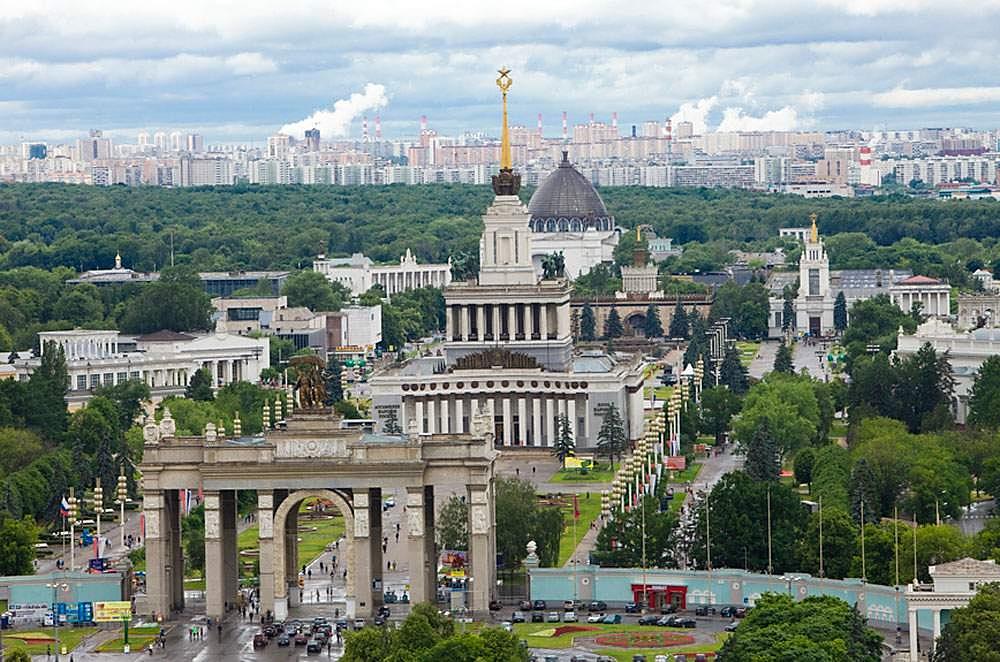 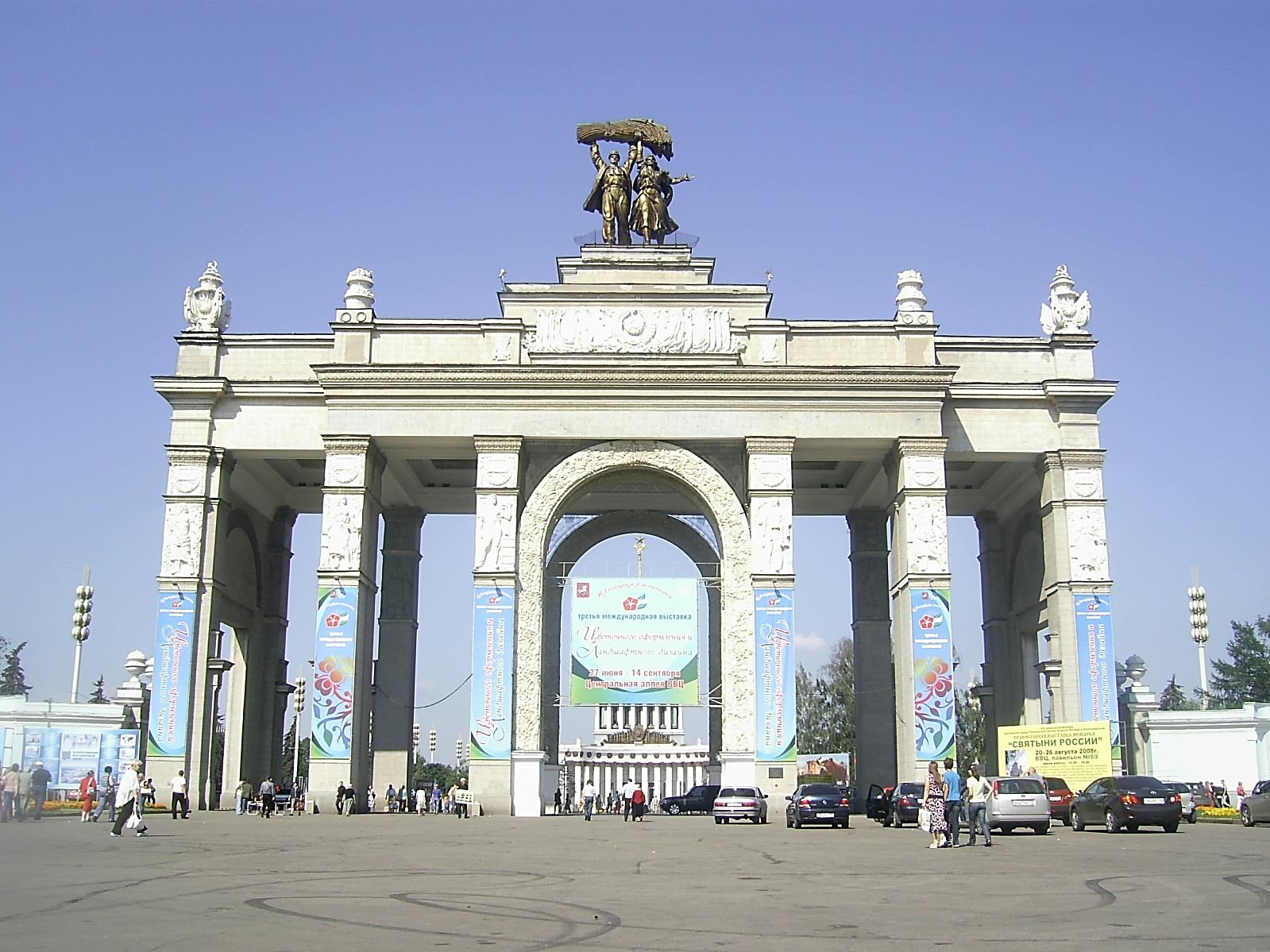 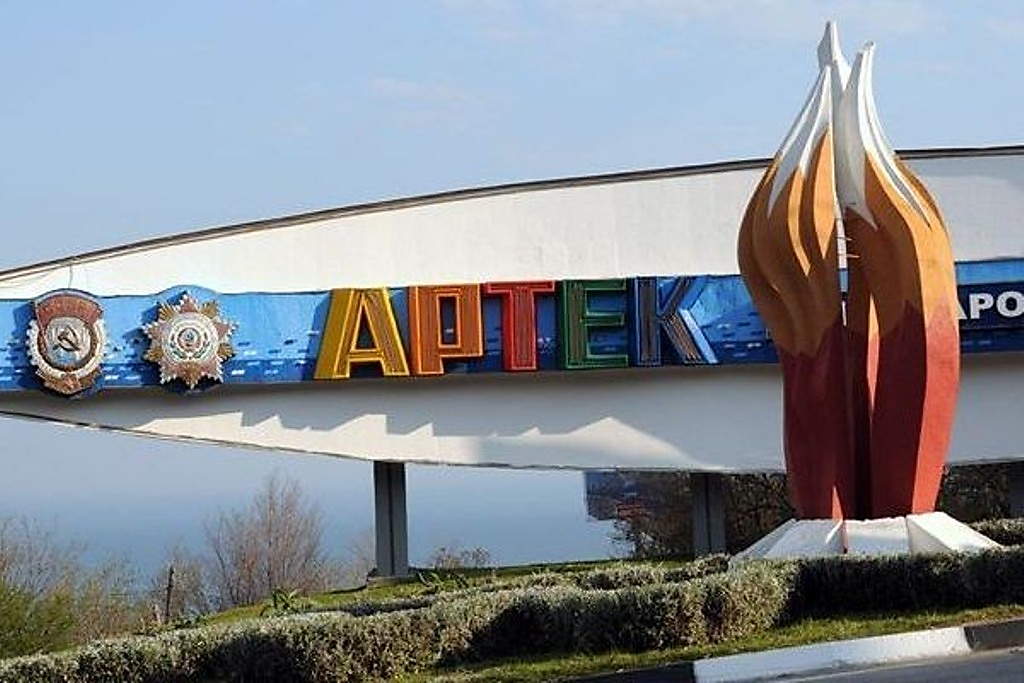 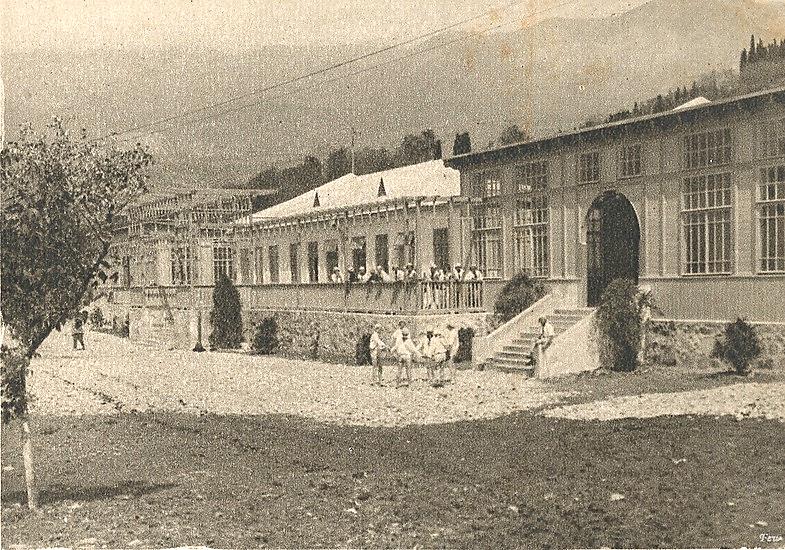 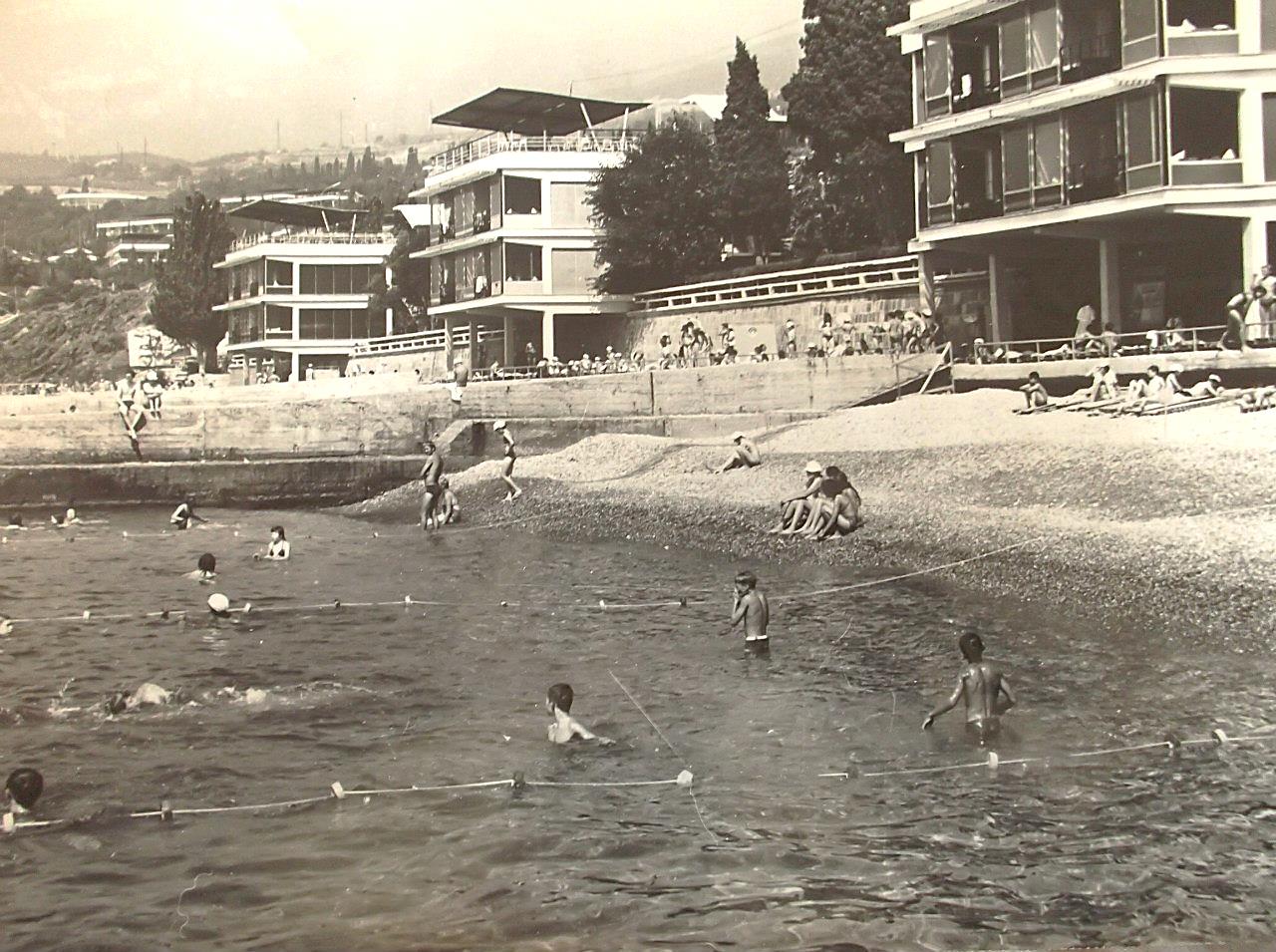 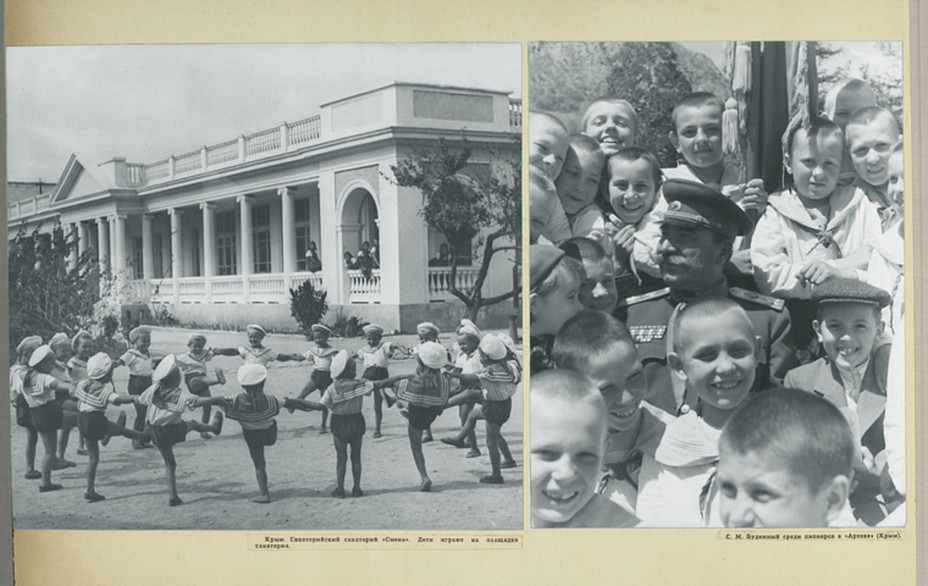 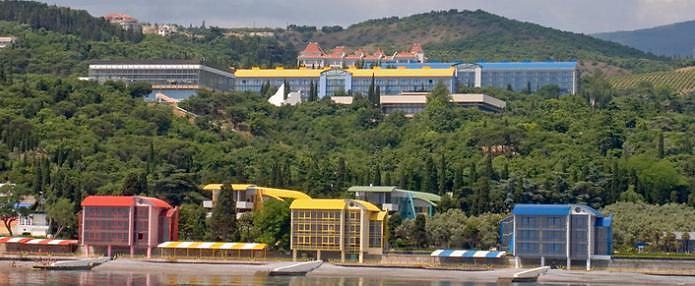 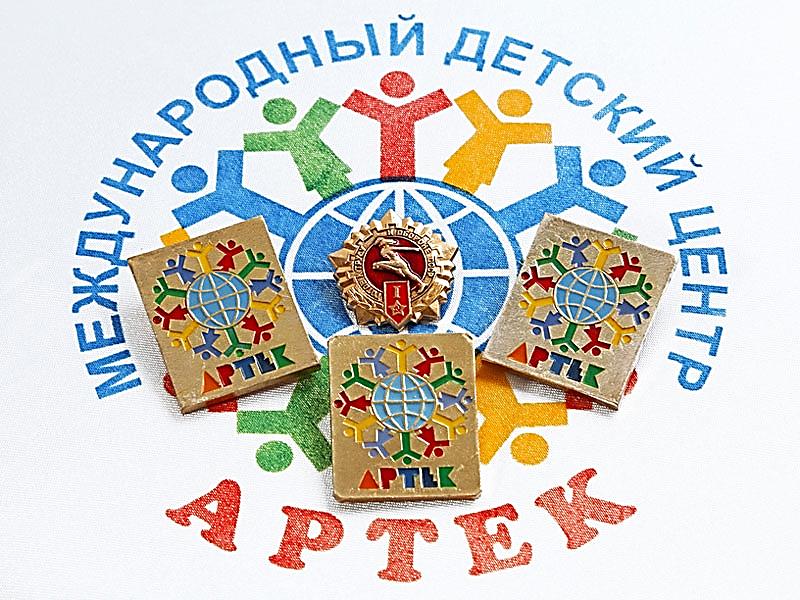